Semantisatieverhaal A:
Bij mij in de stad is een grote verbouwing bezig. Een belangrijk en druk kruispunt wordt vernieuwd. Dit stond al een hele tijd op het programma. Het stond gepland. Er staan minimaal elke ochtend files bij dat kruispunt. Minimaal elke ochtend betekent niet minder dan elke ochtend. Elke ochtend dus en soms staat er ook in de middag en in de avond file. En dat willen ze veranderen. Elke dag is er een hele ploeg, een hele groep mensen, bezig met het kruispunt. Oorspronkelijk was het een gewoon simpel kruispunt. Oorspronkelijk betekent in het begin of eerst. Toen dit kruispunt werd gemaakt, dus in het begin, was het een gewoon kruispunt. Nu willen ze een viaduct introduceren. Introduceren is iets nieuws invoeren. Ze gaan er nu een viaduct bij maken. Dat plan is vastgelegd. Ze hebben het afgesproken en opgeschreven zodat iedereen het weet. Het is aangetoond dat een kruispunt met een viaduct minder files geeft. Aantonen betekent bewijzen, laten zien dat het echt zo is. En dus werd een viaduct een eis, iets wat écht moet, bij het vernieuwen van het kruispunt. Elke week is er op tv een meneer van het nieuws die bij het kruispunt staat. Hij vertelt dan of het al een beetje opschiet, en wat de ploeg wegwerkers de afgelopen dagen hebben gedaan. Gisteren zag ik ineens een mevrouw op tv. Zij was daar namens de meneer die het altijd doet. Zij was in plaats van die meneer. De meneer die het altijd doet, had een voetbalwedstrijd te spelen die dag! Hij mocht uitkomen voor FC Eiburg! Hij mocht meedoen met FC Eiburg. En dus kon hij niet vertellen hoe het met de vernieuwing van het kruispunt was.
Ik ben blij als het kruispunt straks klaar is!
A
[Speaker Notes: oorspronkelijk: in het begin, eerst
namens: in plaats van iets of iemand anders
de ploeg: de groep mensen
introduceren: iets nieuws invoeren
op het programma staan: gepland zijn
vastleggen: afspreken en opschrijven zodat iedereen het weet
de eis: iets wat écht moet
aantonen: bewijzen, laten zien dat het echt zo is
minimaal: niet minder dan
uitkomen: een wedstrijd spelen, meedoen]
Gerarda Das
Marjan ter Harmsel
Mandy Routledge
Francis Vrielink
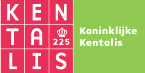 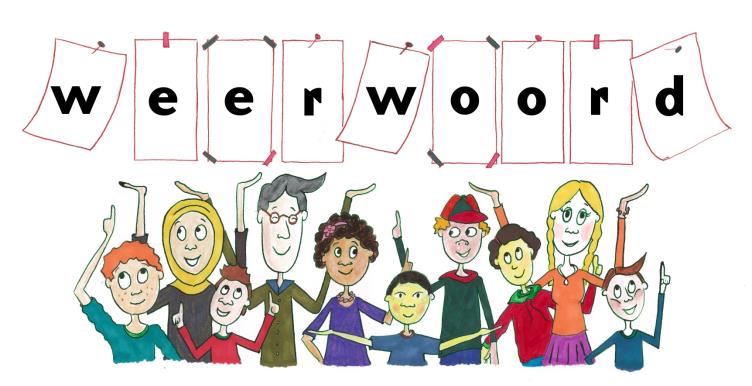 Week 27 – 6 juli 2021
Niveau A
op het programma staan
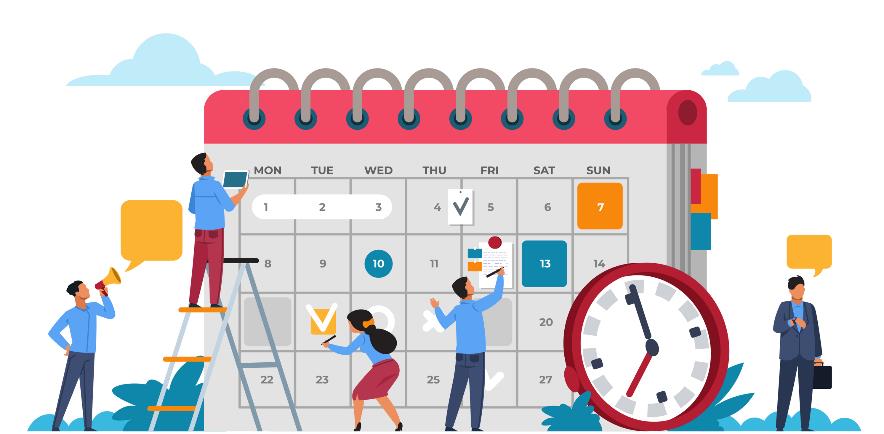 minimaal
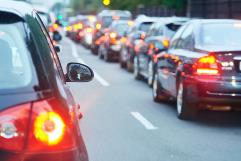 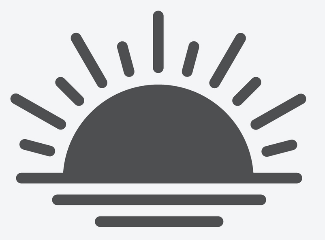 de ploeg
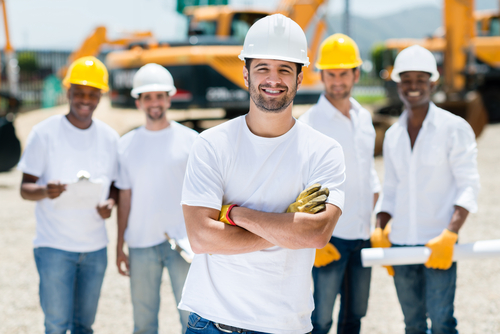 oorspronkelijk
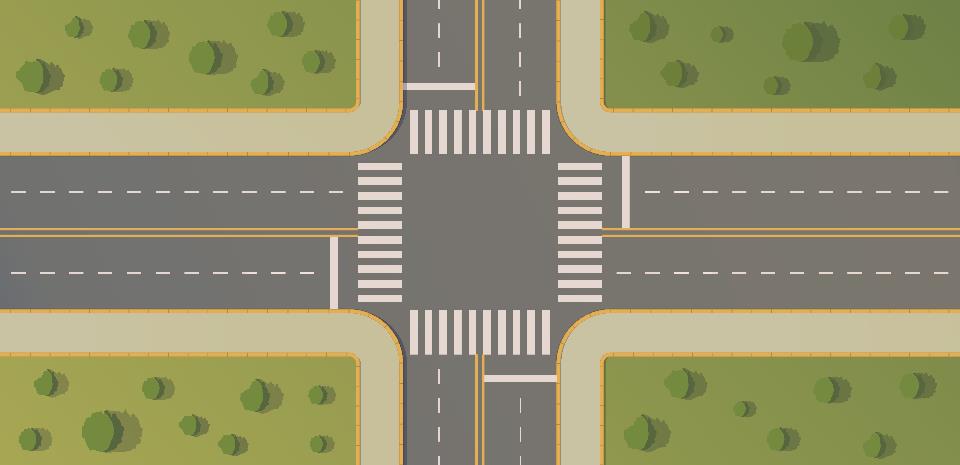 introduceren
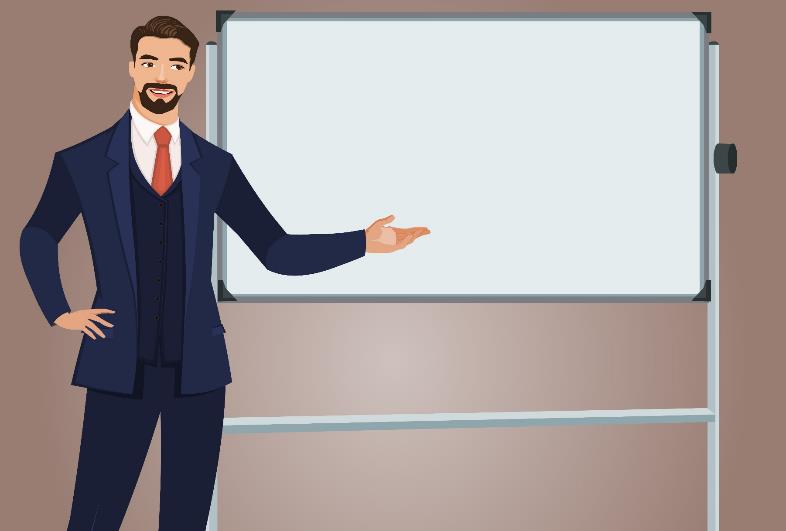 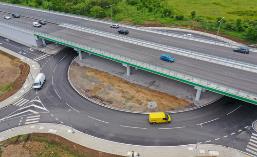 vastleggen
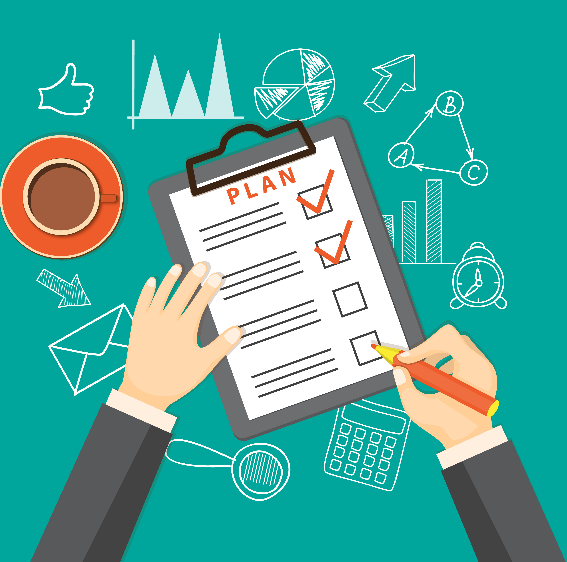 aantonen
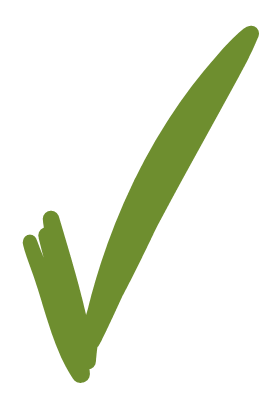 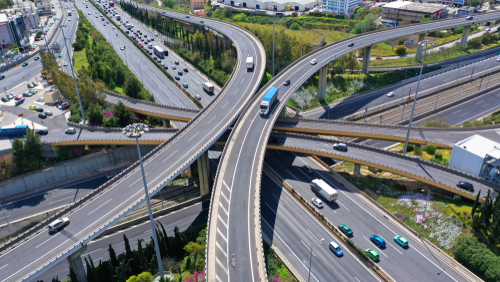 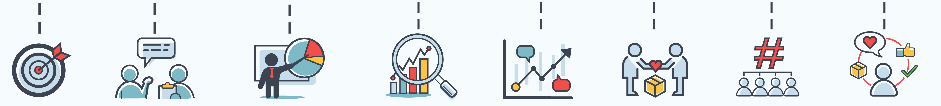 de eis
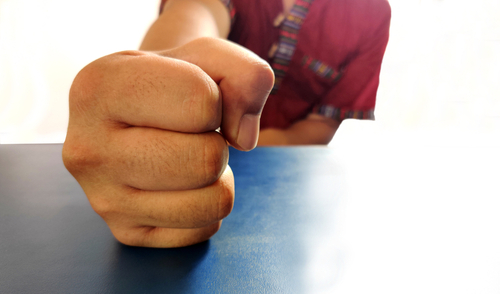 namens
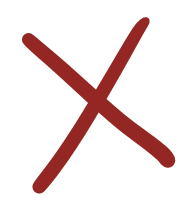 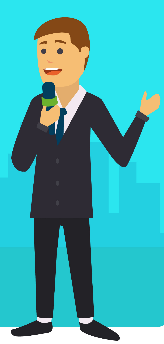 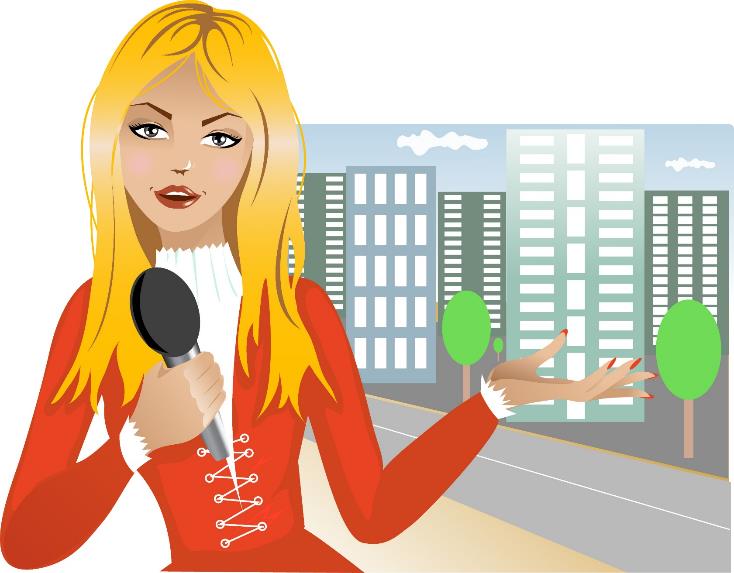 uitkomen
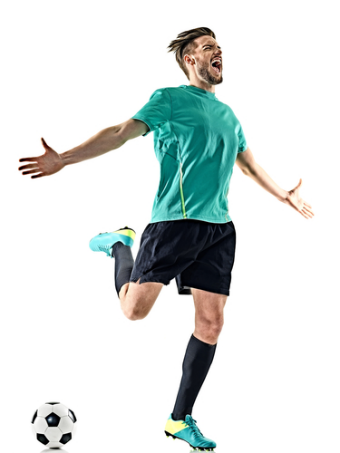 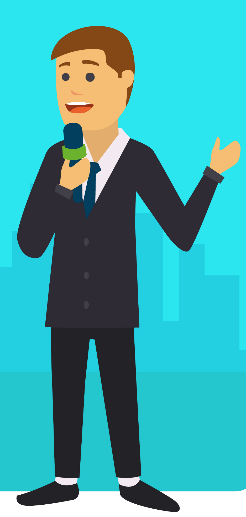 Op de woordmuur:
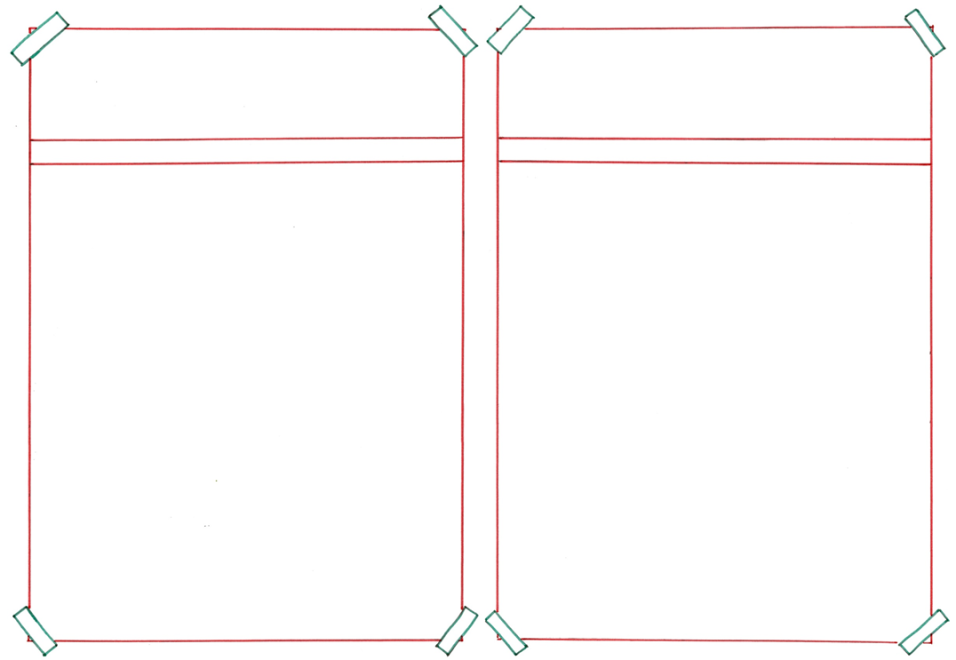 minimaal
maximaal
= niet meer dan
 
 
 
 
  



Er kan maximaal de hele dag een file bij het kruispunt staan.
= niet minder dan
 

 





Er staan minimaal elke ochtend files bij dat kruispunt.
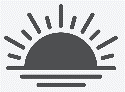 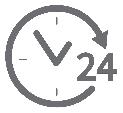 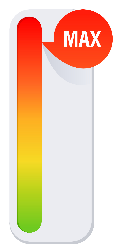 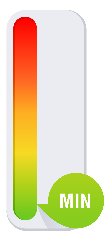 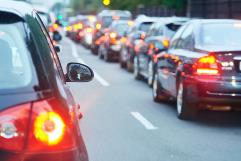 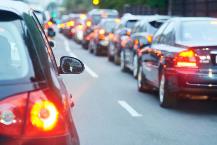 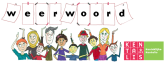 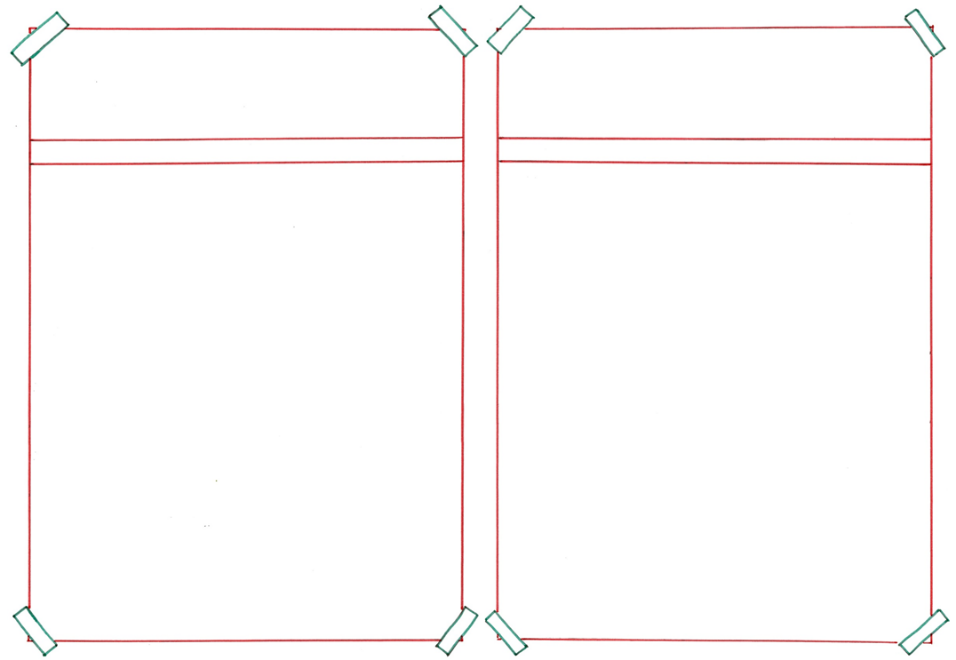 afschaffen
introduceren
= iets niet meer houden
 
 

 


 
 De mondkapjes zijn pas geleden afgeschaft. We hoeven ze niet meer te gebruiken.
= iets nieuws invoeren

  
 
 

 


De ingenieur introduceert de plannen bij de mensen van de gemeente.
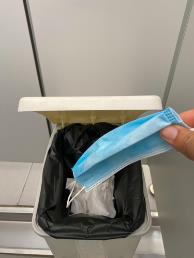 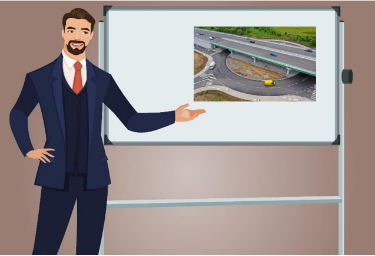 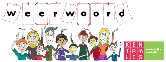 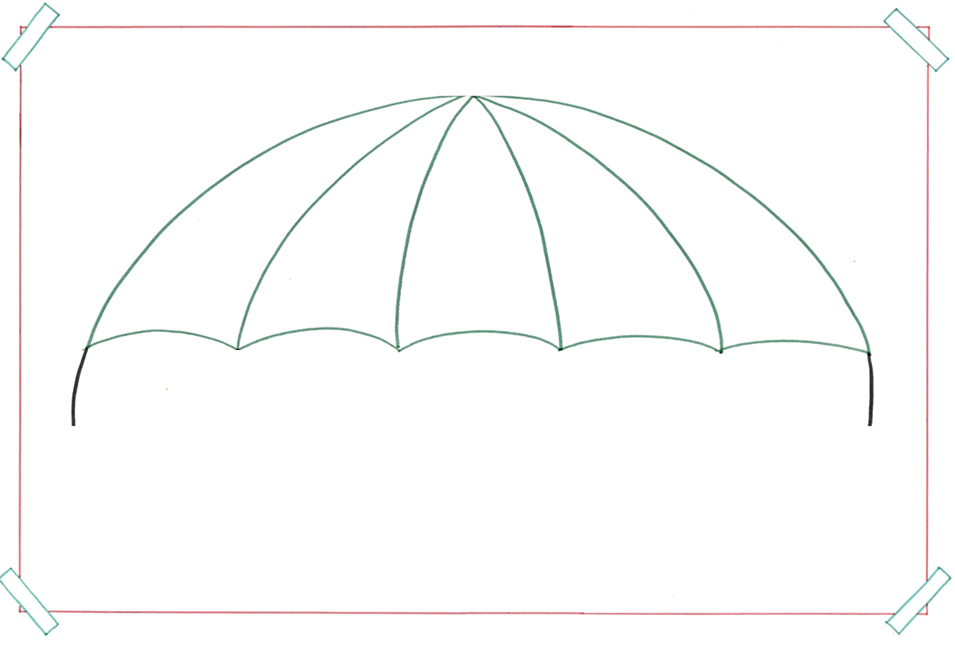 de ploeg
= de groep mensen
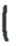 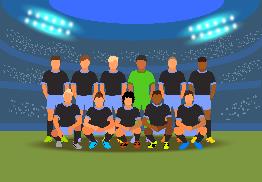 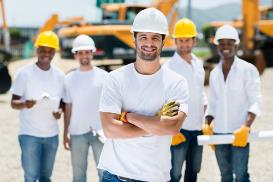 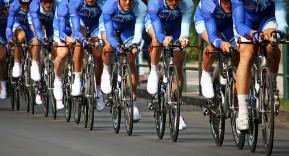 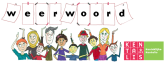 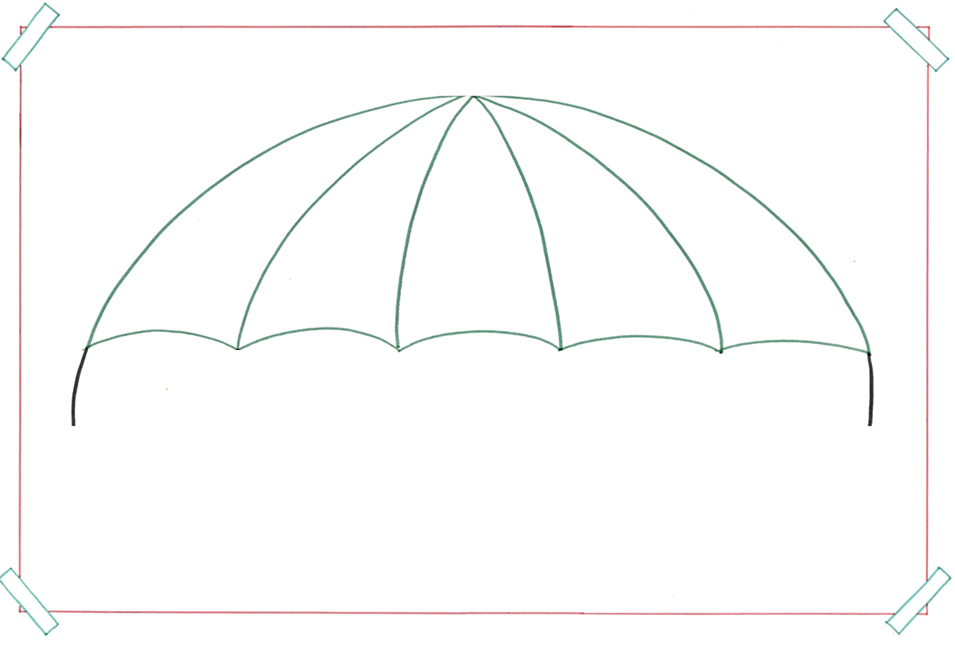 = gepland zijn
op het programma staan
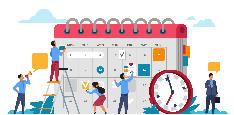 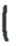 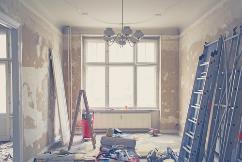 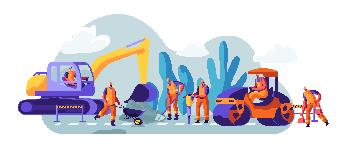 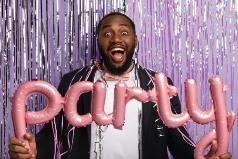 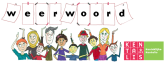 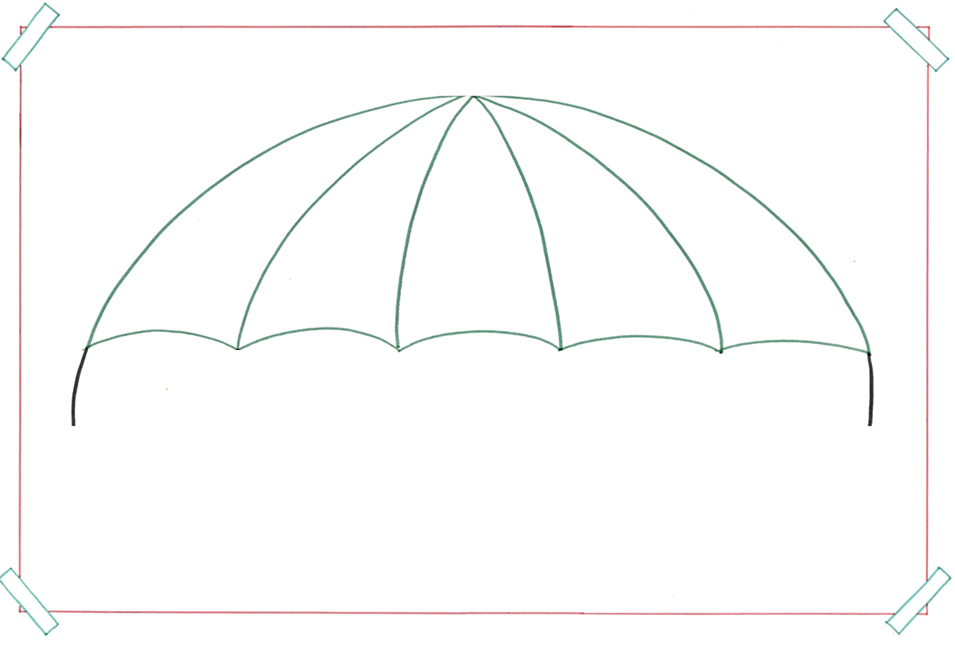 de eis
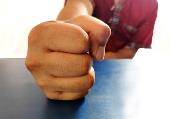 = iets wat écht moet
je hand uitsteken
stoppen
rechts rijden
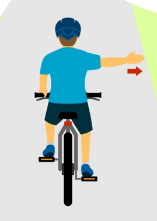 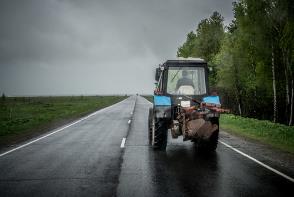 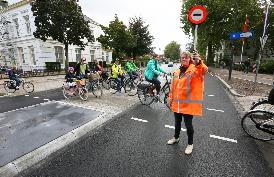 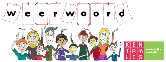 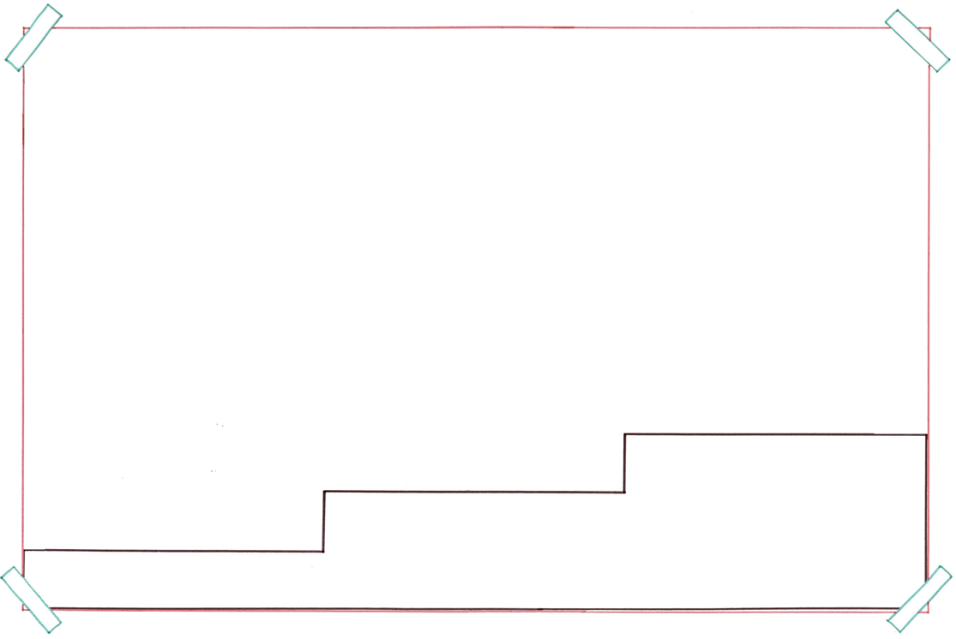 Oorspronkelijk is het een gewoon simpel kruispunt.
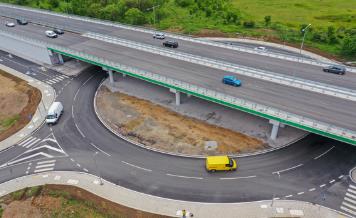 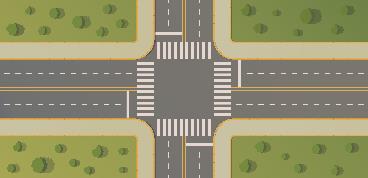 uiteindelijk
= op het eind
oorspronkelijk
= in het begin, eerst
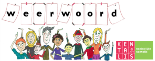 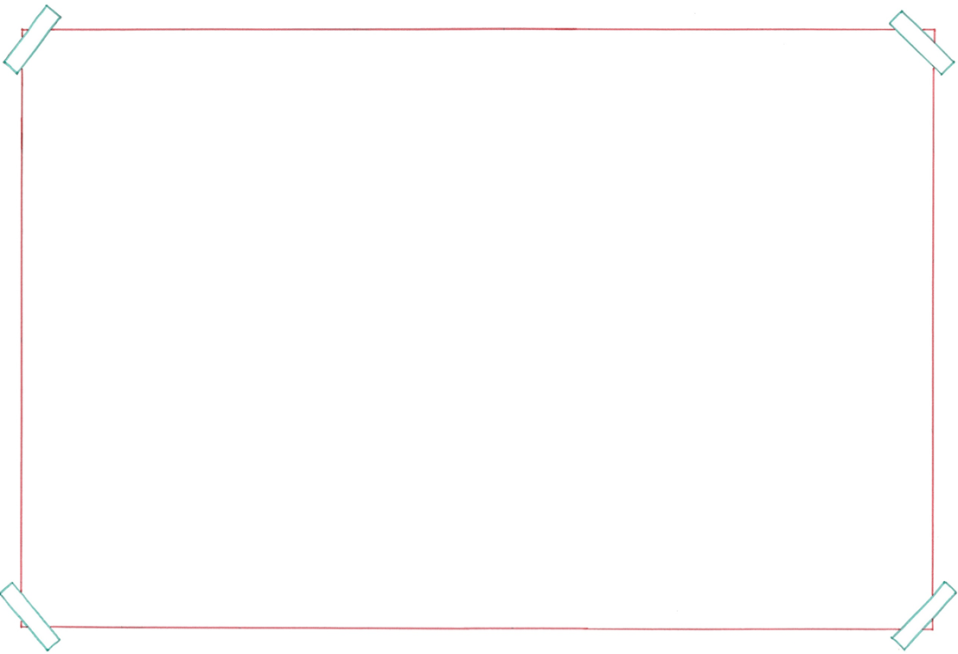 sporten is gezond
dit is de dader
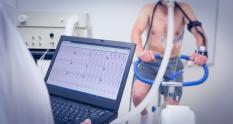 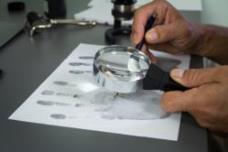 aantonen
= bewijzen, laten zien dat het echt zo is
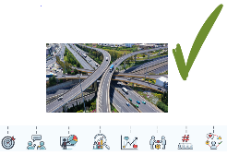 viaducten geven minder kans op files
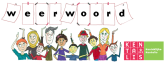 namens= in plaats van iets of iemand anders









Zij was daar namens de meneer die het altijd doet.
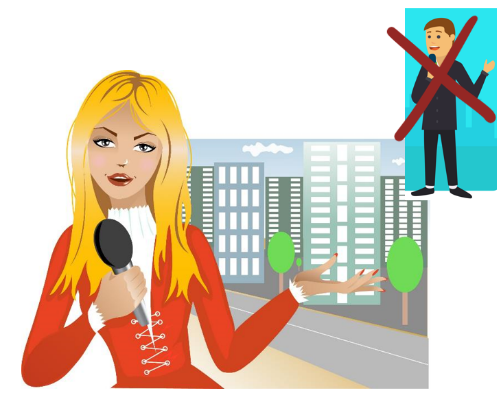 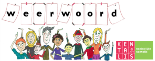 uitkomen= een wedstrijd spelen, meedoen









Hij mocht uitkomen voor FC Eiburg!
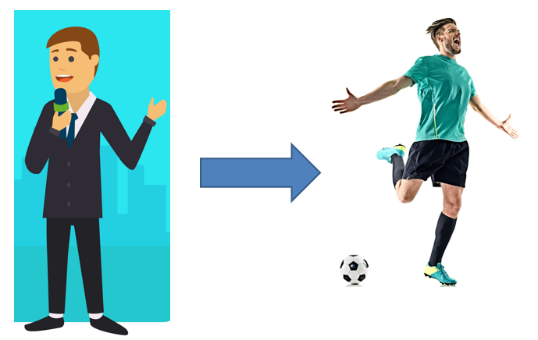 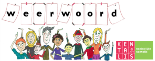